Why do we need Fluoride?
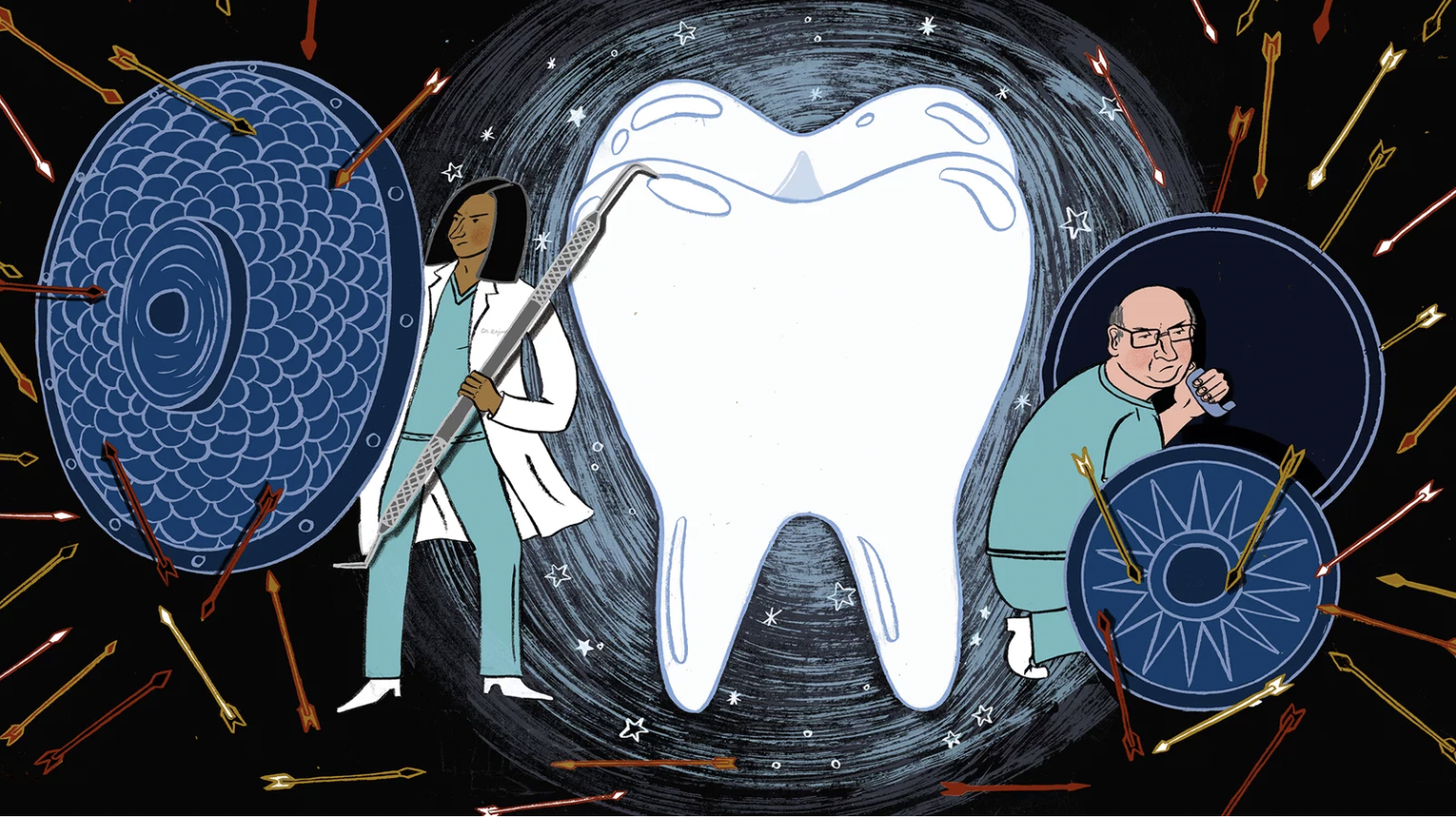 What is Fluoride?
There are two types of fluoride topical (fluoridated products) and systemic (water supply).
Fluoride is a mineral that occurs naturally and is released from rocks into the soil, water, and air. It is an element than can be found in many minerals and foods. 
In dentistry fluoride is a natural mineral that strengthens the enamel and prevents caries.
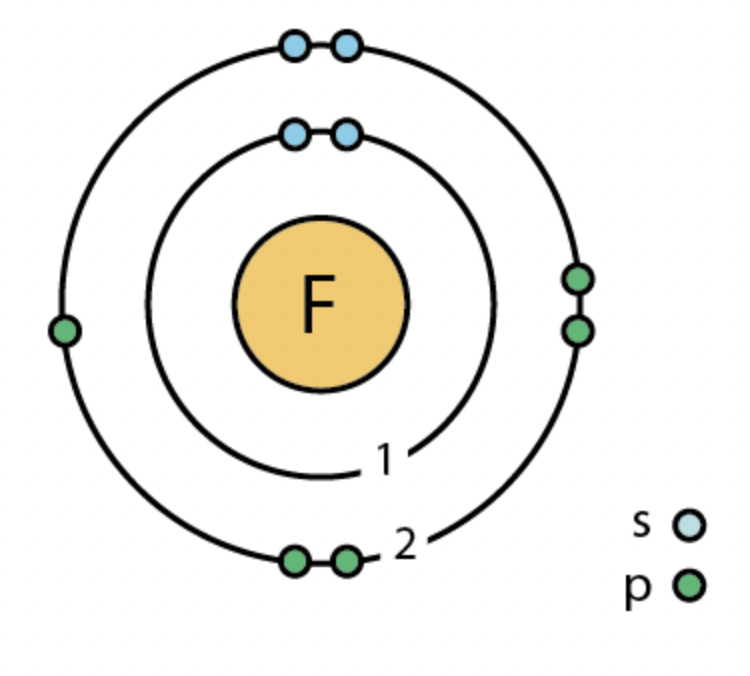 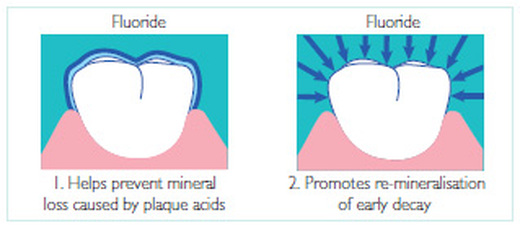 Benefits of Fluoride
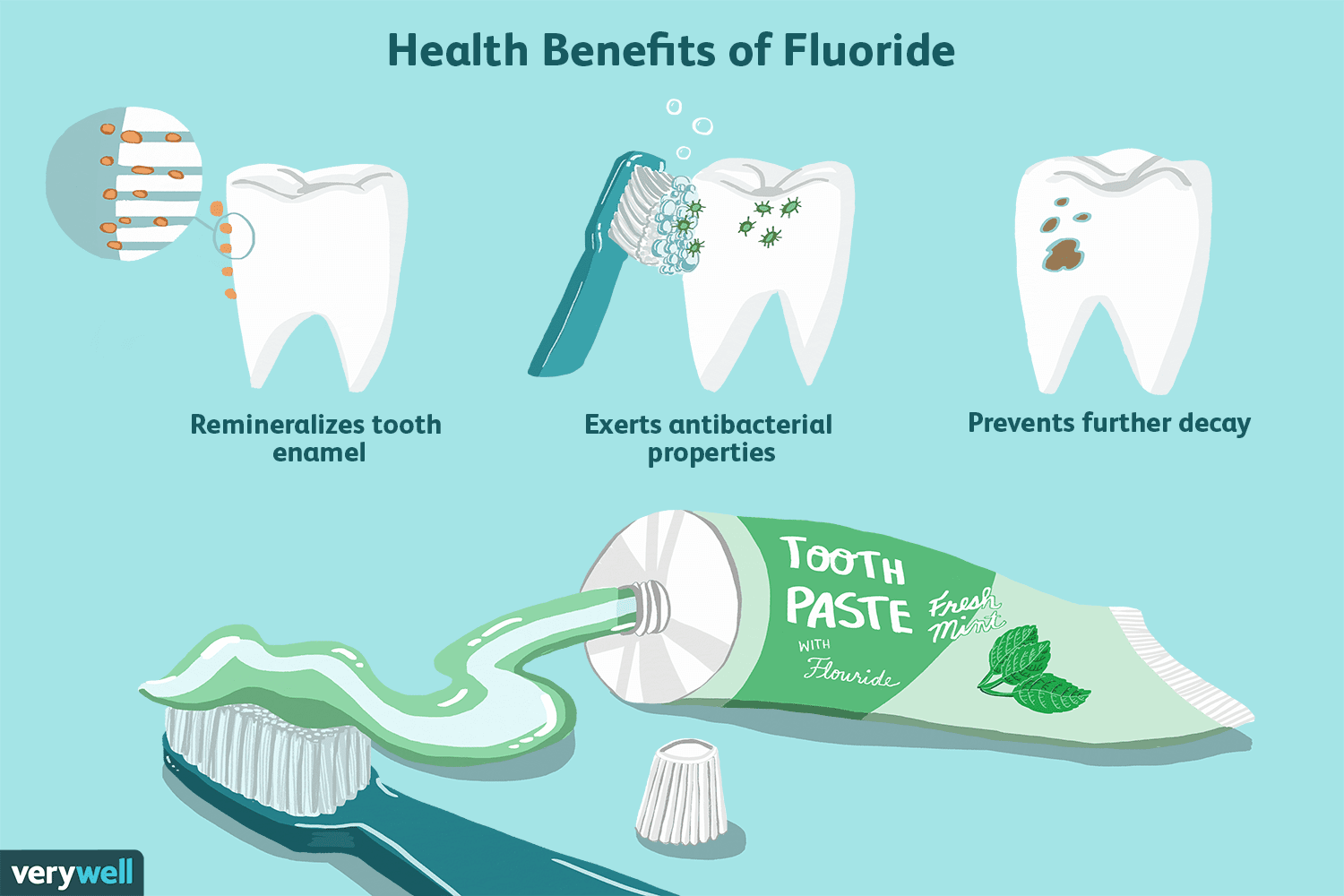 Prevent tooth decay by making the tooth more resistant to acid attacks from oral bacterial and sugars
Speeds the remineralization process which helps rebuild worn-down or weakened enamel 
Strengthens the enamel, and disrupts acid production in erupted teeth
Strengthens the enamel of permanent teeth in children under 6 years age making it difficult for acids to demineralize the tooth
Common sources of Fluoride
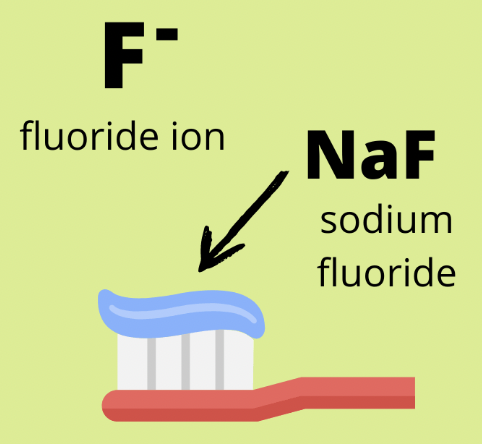 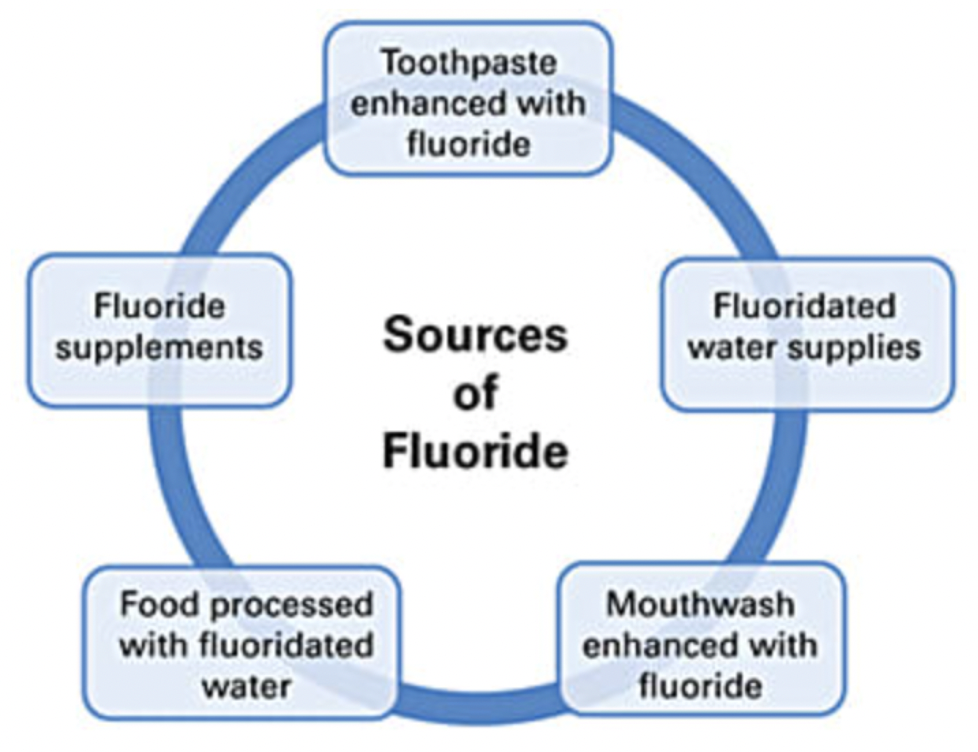 The primary sources for fluoride intake include drinking water in fluoridated communities, toothpaste, beverages (e.g raw tea leaves, tea tree oils), food, dietary prescription supplements (e.g., tablets, drops, syrups, lozenges, tablets), and other professional dental products (e.g., mouth rinses, gels, varnishes, and foams).
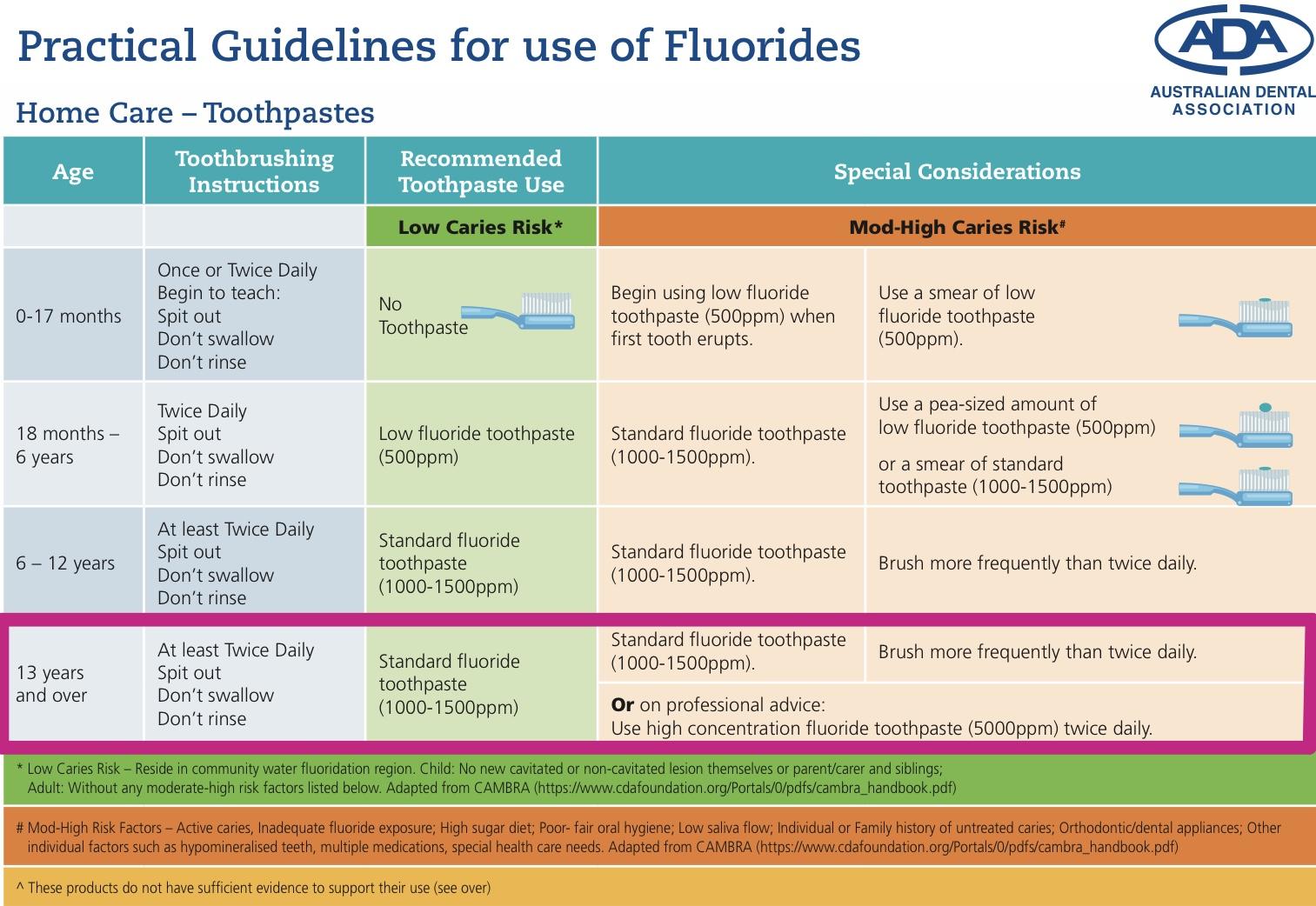 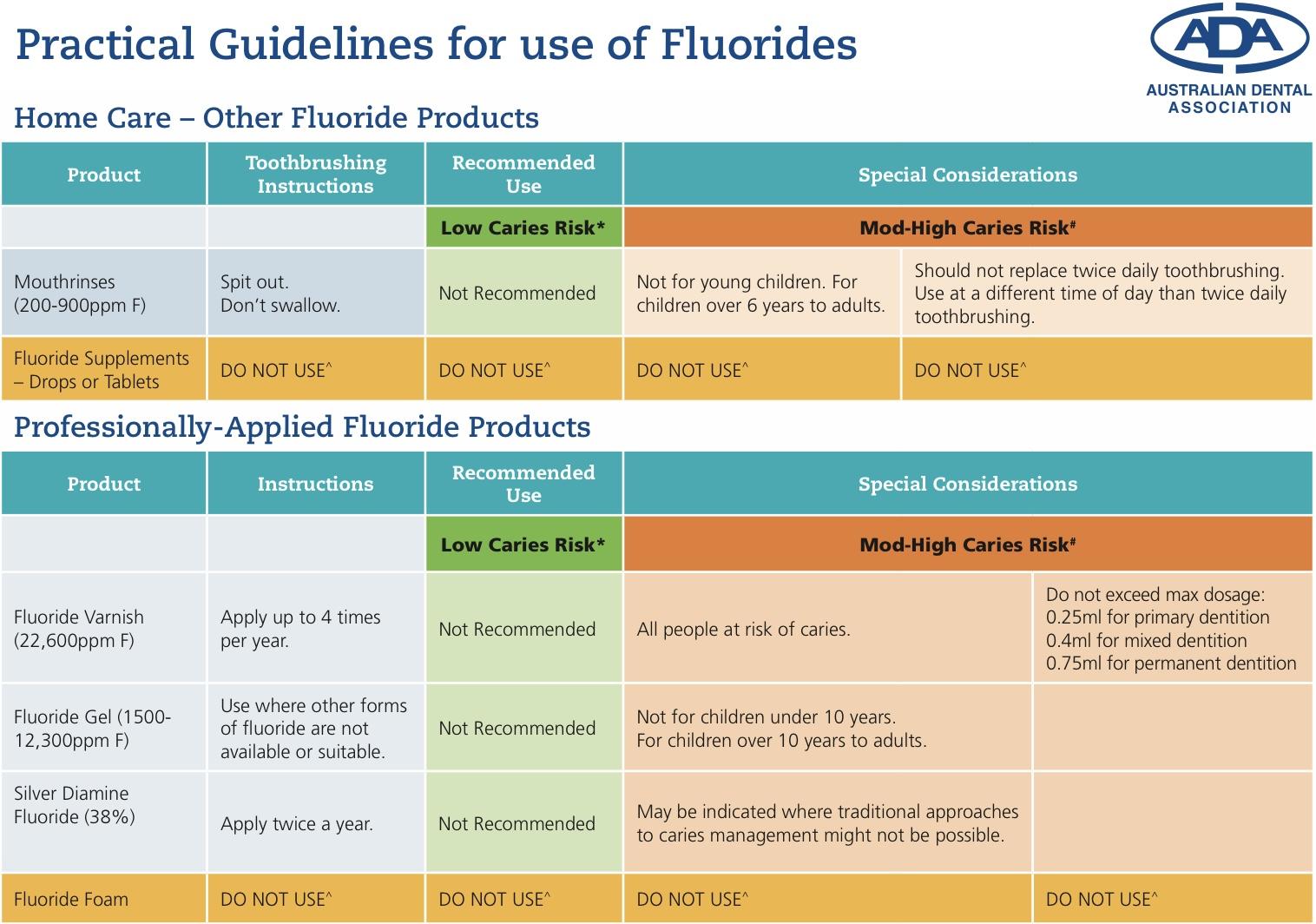 Type of Fluoride
Toothpaste                   Mouth Rinse                  Gel                     Water                        Varnish                  Supplement
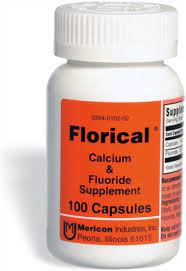 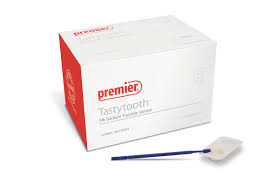 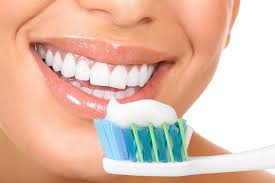 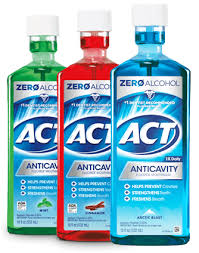 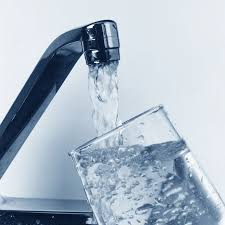 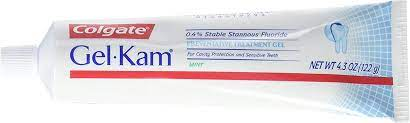 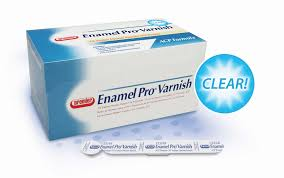 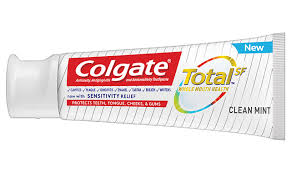 1100 ppm                      900 ppm                     12,300 ppm            0.5 -1 ppm                 22,600 ppm         44,800 ppm
What is the COMMUNITY  WATER  FLUORIDATION?
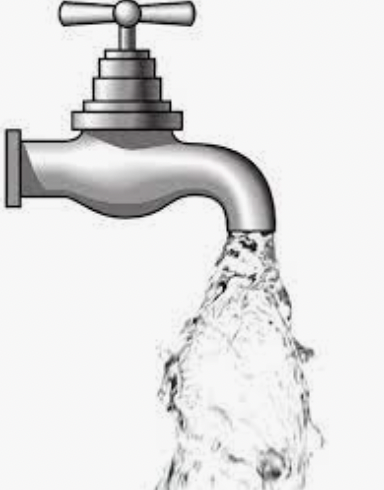 Fluoride can also be added to drinking water supplies as a public health measure for reducing cavities. 

Decisions about adding fluoride to drinking water are made at the state or local level.

In the United States, water and processed beverages (e.g., soft drinks and fruit juices) provide approximately 75% of a person’s fluoride intake.
[Speaker Notes: Fluoride can also be added to drinking water supplies as a public health measure for reducing cavities. Decisions about adding fluoride to drinking water are made at the state or local level.

Community water fluoridation is one of the 10 greatest public health achievements of the 20th century. National efforts of community water fluoridation prevent oral diseases, deliver health care savings and reduce oral health disparities. ADEA strongly supports optimal fluoridation of community water.]
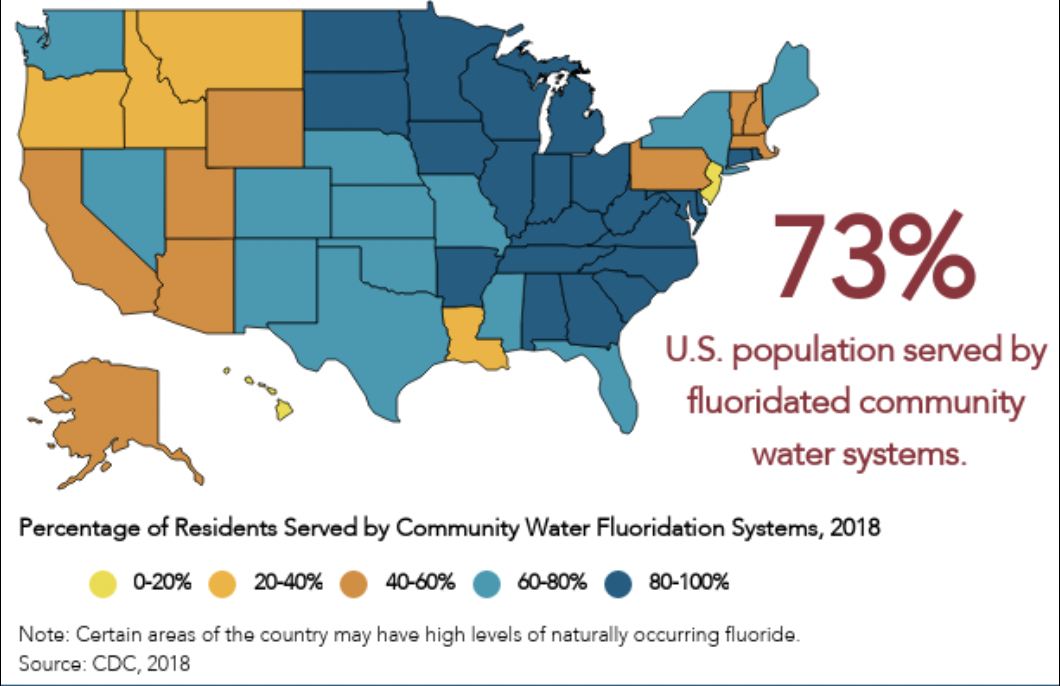 Copy from this —->
[Speaker Notes: Community water fluoridation is one of the 10 greatest public health achievements of the 20th century. National efforts of community water fluoridation prevent oral diseases, deliver health care savings and reduce oral health disparities. ADEA strongly supports optimal fluoridation of community water.]
FLUORIDATED WATER PREVENTS ORAL DISEASES
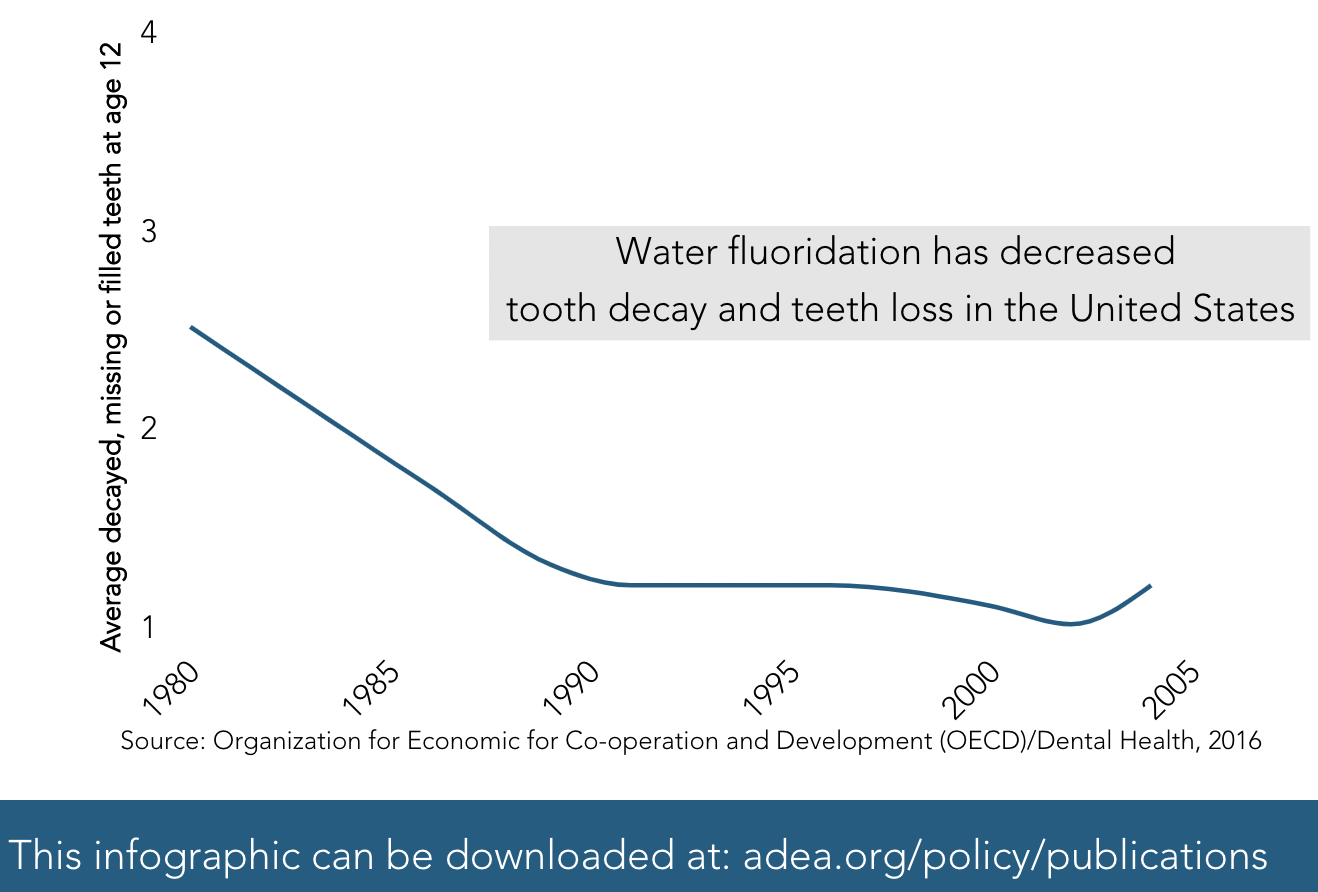 Fluoride benefits children and adults throughout their lives.

Fluoride reduces tooth decay in children and adults about 25%.
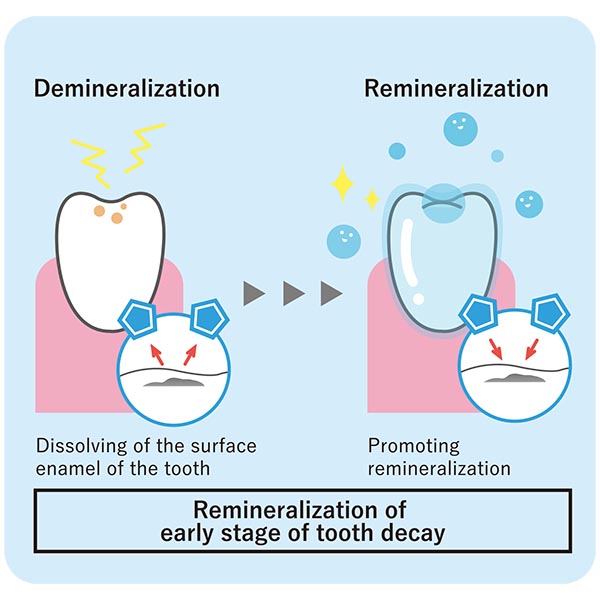 How Fluoride works?
Food we eat combines with mouth bacteria
Mouth bacteria creates acid, drawing minerals out of tooth enamel, and making your teeth weak 
Demineralization - Plaque acid enters poles in the teeth and breaks down enamel
Remineralization- Fluoride enters poles in the tooth to treat enamel lesions. Fluoride replaces the lost minerals and repairs the tooth enamel
Fluoride harder than original tooth surface
More resistant to decay
Reduces acid production by bacteria
[Speaker Notes: Fluoride improves the quality of the tooth surface, making it harder to be dissolved in acid]
How does Fluoride work to prevent tooth decay?
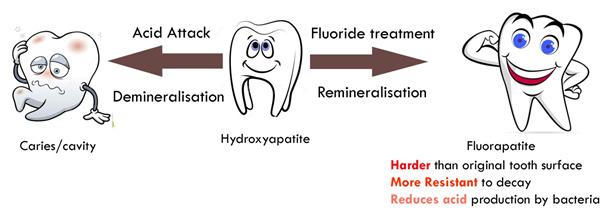 Fluoride is important for ALL AGES.
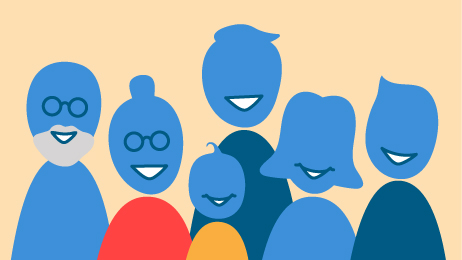 Many dentists and hygienists recommended fluoride treatments for their patients.
Patients can benefit from fluoride because as we age, our teeth weaken as well making them more susceptible to decay.
Patients who are prone to tooth decay, have dry mouth or reduced salivary flow, have gum disease, have had head or neck radiation treatments, and patients who have chronic tooth sensitivity should also consider having topical fluoride applied at their dental appointments.
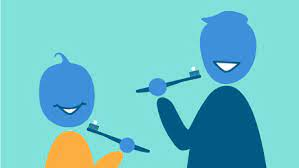 [Speaker Notes: What is fluoride treatment for adults?
Fluoride treatments remineralize tooth enamel and reduce that sensitivity. Patients who undergo radiation treatment for cancer also benefit from topical fluoride applications. Radiation damages saliva glands, thus greatly reducing the flow of saliva.]
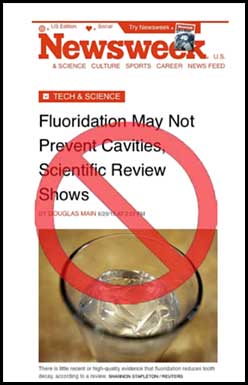 Misunderstanding of Fluoride
Why people hesitate to use Fluoride?
Myth 1: Fluoride is harmful to the body 
Myth 2: Fluoride is only for children 
Myth 3: Fluoride doesn’t stop tooth decay
Myth 4: Fluoride isn’t necessary to your health
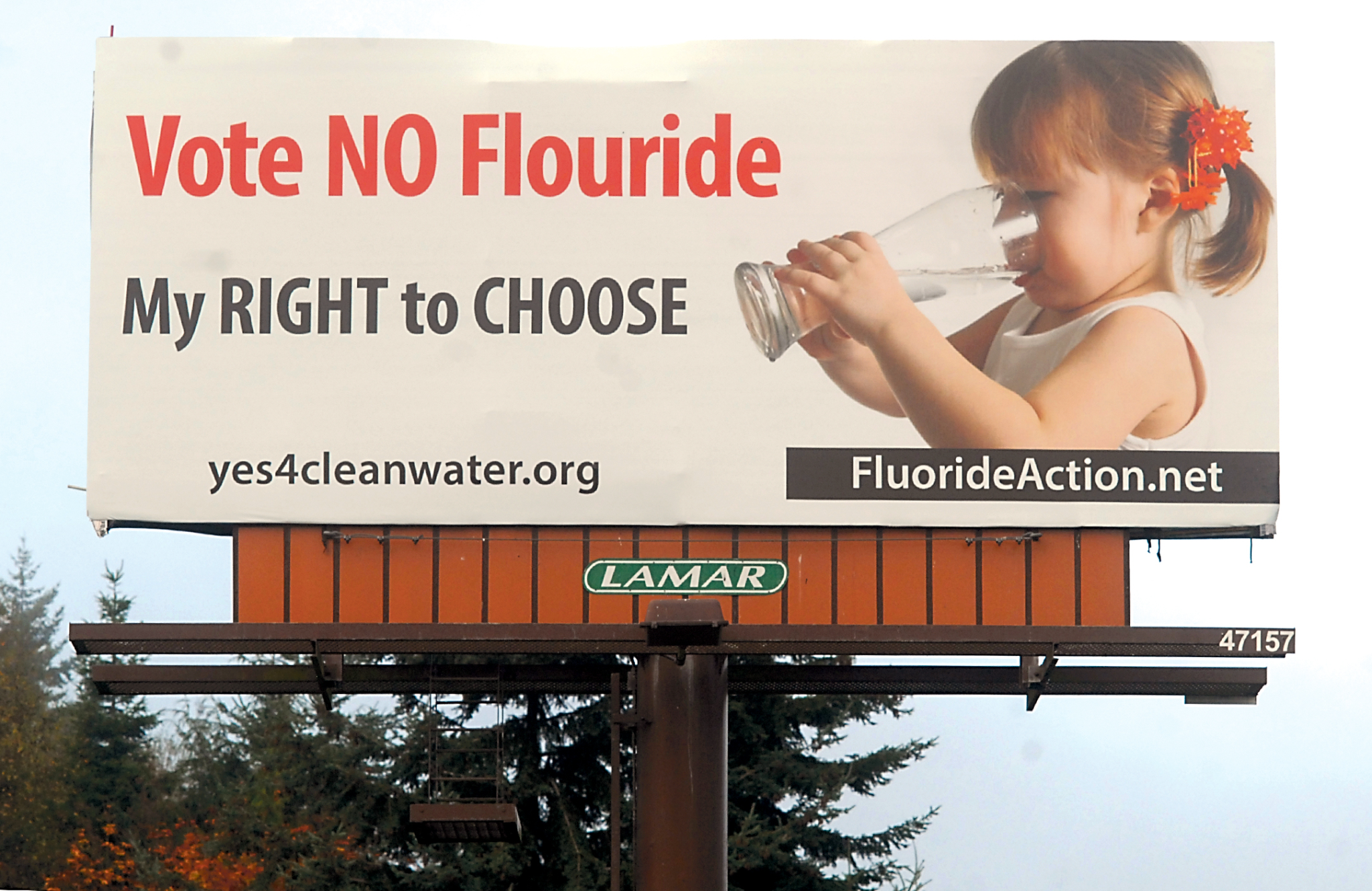 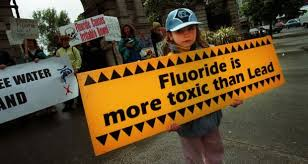 [Speaker Notes: Ask (T/F) to audiences]
Conclusion

In proper concentrations fluoride can positively affect a person's oral health.  

Fluoride: 
Prevents plaque accumulation
Inhibits caries formation
Impedes tooth decay
Reduces acid-related enamel wear
Hinders demineralization
Reinforces remineralization

Fluoride is delivered from water, foods, beverage, and 
Fluoride products: toothpaste, mouth rinse, gel, or 
5% Sodium Varnish.
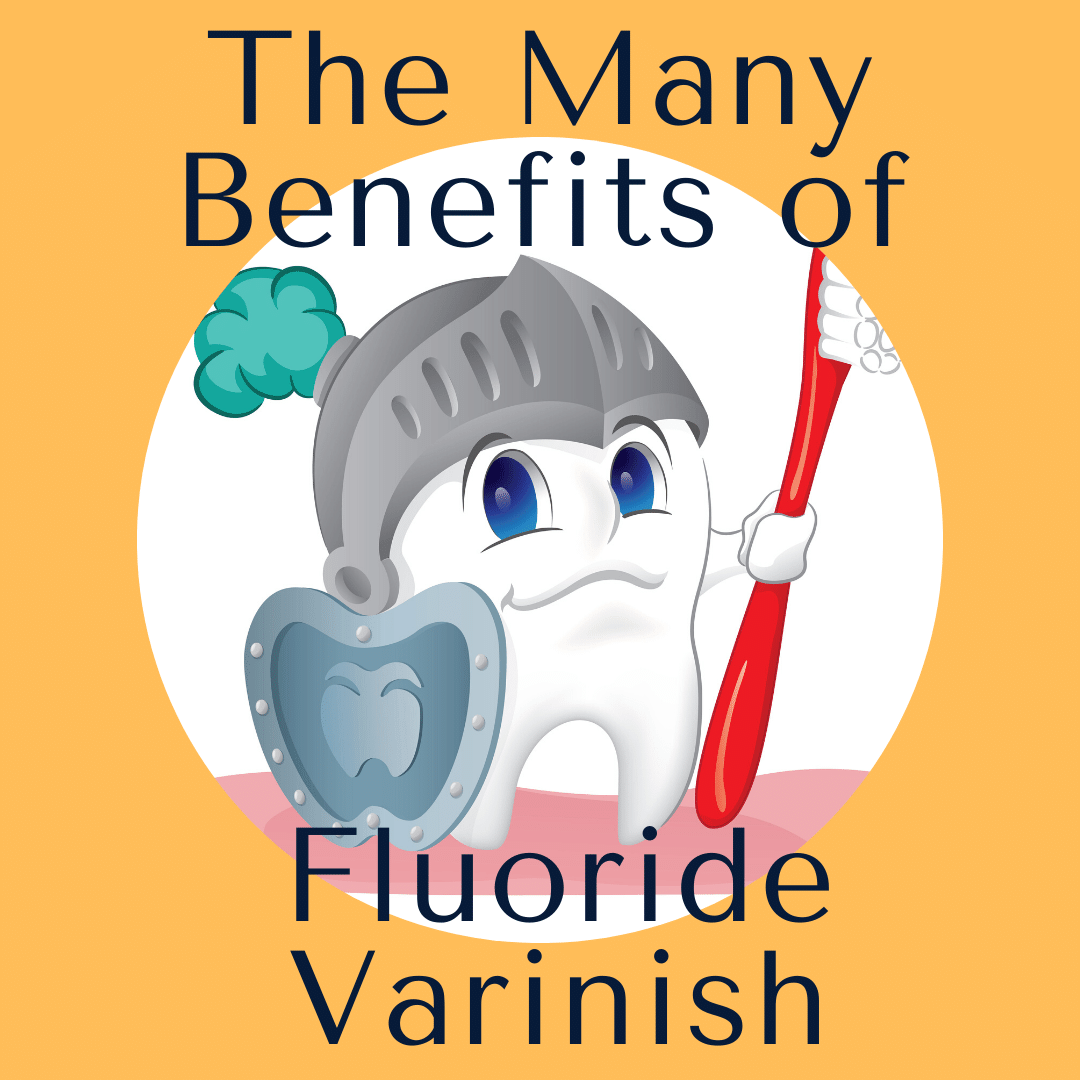 References
Hu, D., Li, X., Liu, H., et al. (2019)Evaluation of a stabilized stannous fluoride dentifrice on dental plaque and gingivitis in a randomized control trial with 6-month follow-up. J Am Dent Assoc, 150(4): 245. PMID: 30797257. https://pubmed.ncbi.nlm.nih.gov/30797257/			
Fiorillo, L., Cervino, G., Herford, A.S., et al. (2020). Stannous fluoride effects on enamel: A systematic review. Biomimetics (Basel, Switzerland), 5(3), 41. https://doi.org/10.3390/biomimetics5030041				
Myers, C.P., Pappas, I., Makwana, E., Begum-Gafur, R., Utgikar, N., Alsina, M.A., Fitzgerald, M., Trivedi, H.M., Gaillard, J.F., Masters, J.G., & Sullivan, R.J. (2019) Solving the problem with stannous fluoride: formulation, stabilization, and antimicrobial action. J Am Dent Assoc, 150(4S):S5-S13. doi:10.1016/j.adaj.2019.01.004. PMID: 30797260. https://pubmed.ncbi.nlm.nih.gov/30797260/ 						
Benson, P. E., Parkin, N., Dyer, F., Millett, D. T., & Germain, P. (2019). Fluorides for preventing early tooth decay (demineralised lesions) during fixed brace treatment. The Cochrane database of systematic reviews, 2019(11), CD003809. https://doi.org/10.1002/14651858.CD003809.pub4
Kirsch, J., Hannig, M., Winkel, P., Basche, S., Leis, B., Pütz, N., Kensche, A., & Hannig, C. (2019). Influence of pure fluorides and stannous ions on the initial bacterial colonization in situ. Scientific reports, 9(1), 18499. https://doi.org/10.1038/s41598-019-55083-0 	
Marinho, V. C., Chong, L. Y., Worthington, H. V., & Walsh, T. (2016). Fluoride mouthrinses for preventing dental caries in children and adolescents. The Cochrane database of systematic reviews, 7(7), CD002284. https://doi.org/10.1002/14651858.CD002284.pub2
[Speaker Notes: Cafasso, J. (2019, July 3). What is fluoride? uses, benefits, side effects, and safety. Healthline. Retrieved May 7, 2022, from https://www.healthline.com/health/what-is-fluoride 
Centers for Disease Control and Prevention. (2019, March 8). About fluoride. Centers for Disease Control and Prevention. Retrieved May 7, 2022, from https://www.cdc.gov/fluoridation/faqs/about-fluoride.html 
Fluoride and biochemistry. Fluoride Action Network. (2012, August 5). Retrieved May 7, 2022, from https://fluoridealert.org/articles/fluoride-biochemistry/ 
The superhero that lives inside your mouth. Mouth Healthy TM. (n.d.). Retrieved May 7, 2022, from https://www.mouthhealthy.org/en/fluoride-superhero 
What is fluoride & what does it do to your teeth? Dental Choice. (2021, August 16). Retrieved May 7, 2022, from https://www.dentalchoice.ca/what-is-fluoride-and-do-you-need-it/ 
What is fluoride toothpaste?｜Lion Corporation. (n.d.). Retrieved May 7, 2022, from https://www.lion.co.jp/en/oral/point/03.htm]